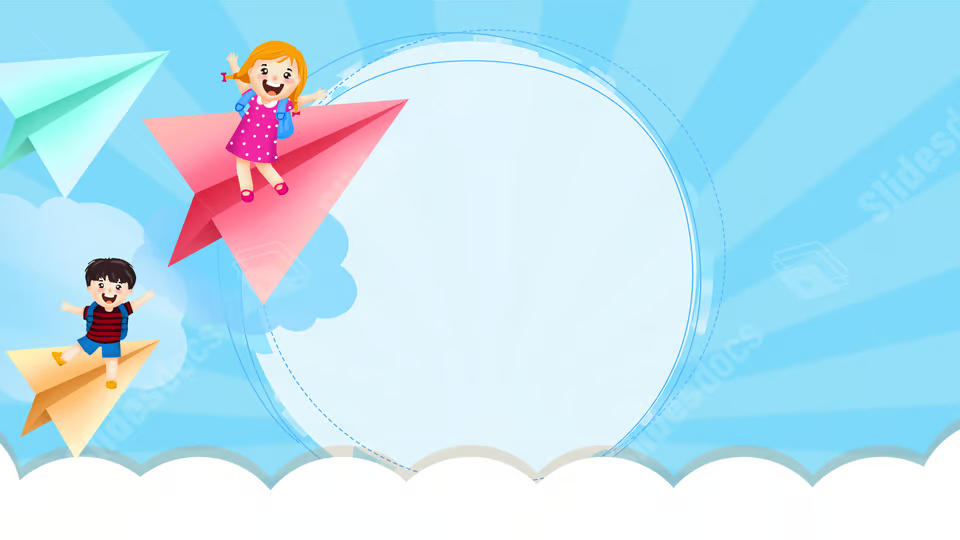 RETROALIMENTACIÓN

            Exploración del Entorno Natural
                       
                          Kínder 2024
                         
                            Septiembre
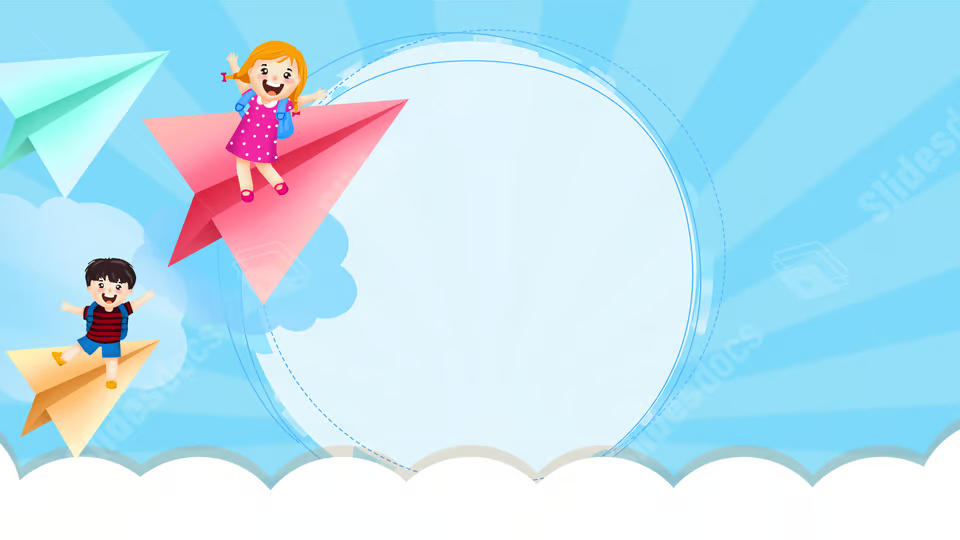 APRENDIZAJES ESPERADOS

OA 4 Comunicar propiedades básicas de los objetos y elementos naturales que explora, tales como: transparencia/opacidad, flexibilidad/rigidez, rugosidad/lisura, relacionándolos con posibles usos. 


OA 5 Explorar los cambios o efectos que se producen en los materiales al aplicarles fuerza, calor o agua. OA 


6 Establecer relaciones de semejanzas y diferencias de animales y plantas, a partir de algunas características (tamaño, color, textura y morfología), sus necesidades básicas (formas de alimentación y abrigo), y los lugares que habitan, al observarlos en forma directa, en libros ilustrados o en TICs
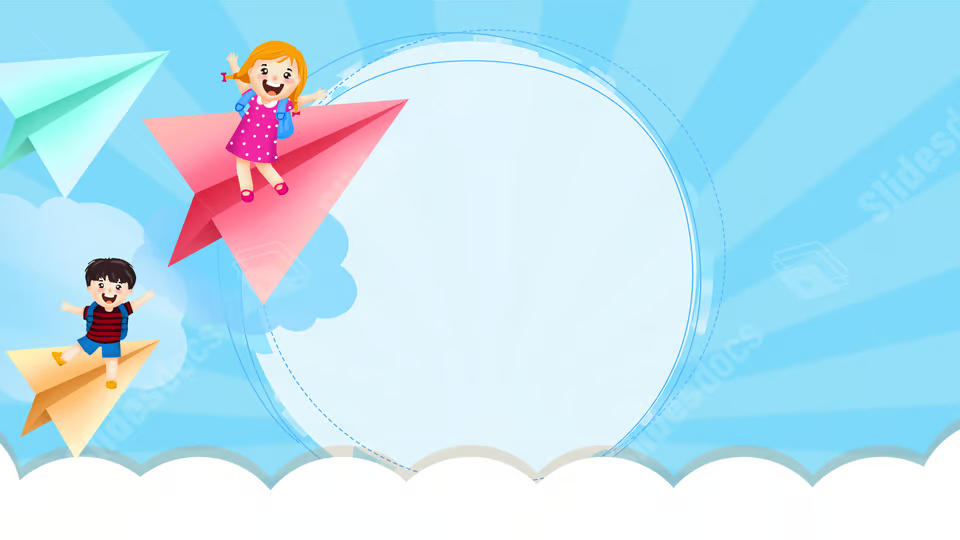 Porcentajes 100%
Trabajo en clases

Trabajo en grupos pequeños

Desarrollo de guías

Experimentación
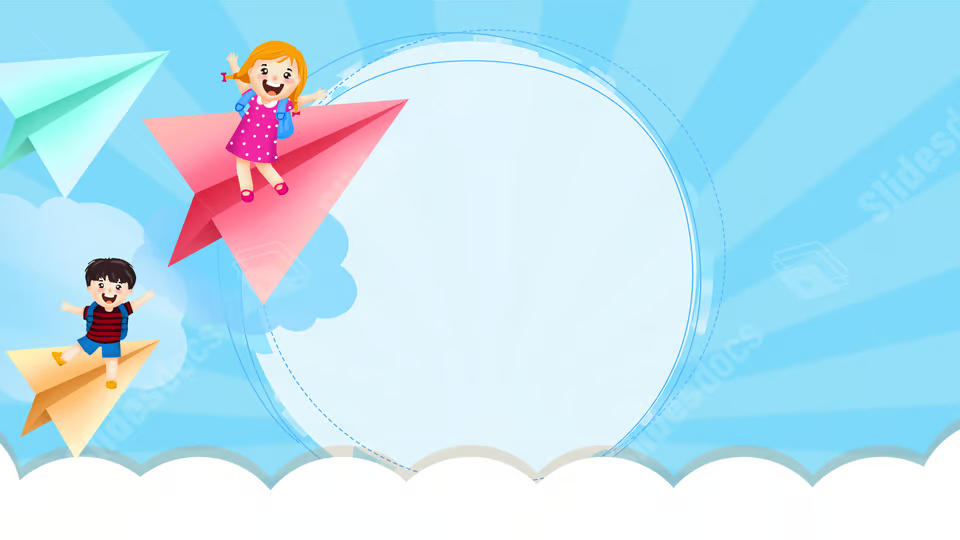 ¡¡  FELICITACIONES POR TODO LO APRENDIDO!!